Weather on Earth
Welcome
Please open your science notebook and make a table of contents page. Also make a name tent with your name and school I can get to know you better.
Thank you, Carla
Working Agreements
Choose to be present.
	Bring your best self to the work.
	Model behavior to inspire others.
Be an active listener. 
	Assume positive intent.
Be part of the discussion.
	The group loses when you silence yourself.
Working Agreements Continued
Learning is a process, not an event.
Be open to outcomes not attached to them.
Accept not fully know for now.
The process continues as long as you choose to engage in learning.
Agenda
1st Activity – 
	Model 100%
	Claims/evidence
2nd Activity – 
	Outside, collecting data in a time 	frame
	 Science and Engineering Practices 
3rd Activity
	5 E Lesson Plans
Lunch! 
Science Notebooks and Vocabulary
Lesson Design
Lesson Presentation
Blend:
	Activities
	Content
	Pedagogy
Overview
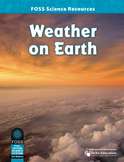 Cost: @ $1,100 each
Inventory *
Prepare a new kit
	do before hand
Groups of 4/32 students
1 replacement/kit
Pre-assessment
Weather
The Air around Us
Question: What is air? 

Hypothesis: I think….because……..

Glue sheet into notebook. 
Record at least:
	- 3 observations
	- 3 questions/wondering
Explore
What happens to the air in the syringe when you push and pull on the plunger?

What can air do?
Explain
Discussion
Share observations 
When you clamp the tube closed and push the plunger down, what happens to the air?
Is there more air, less air or the same amount of air in the syringe when the plunger is pushed down?
What happens when you let go of the plunger after pushing it down? 
What do you think happens to the air when it is forced into a smaller place?
Explain
Vocabulary
compressed


pressure
Explain
What can you tell us about air? 

		CLAIM			EVIDENCE
A scientific statement that answers the question.
Observations that you made that support the claim.
Extend -  Videos
What can we add to our claim and evidence chart?
Evaluate
What is air? 

Write a conclusion in your notebook that answers the question using claims and evidences form the experience.
Science and Engineering Practices
1. Asking Questions (Science) and Defining Problems (Engineering)
2. Developing and Using Models
3. Planning and Carrying Out Investigations
4. Analyzing and Interpreting Data
5. Using Mathematics, Information and Computer Technology, and 
Computational Thinking
6. Constructing Explanations (Science) and Designing Solutions 
(Engineering)
7. Engaging in Argument from Evidence
8. Obtaining, Evaluating, and Communicating Information
Heating Earth Materials
What are earth materials?

What will happen to these materials when they are exposed to sunlight?
Experiment Design
Design an experiment to find out what happens when these earth materials are placed in the sun and in the shade. 
Think about:
What are the variables that you will control? 
Which ones will you not control? 
What materials will you need to use? 
	record
Experiment Design continued
What procedure will you follow?

How will you collect your data? 

Record both into your notebook.
Graph your results
Looking at the results….

		claim				evidence
Vocabulary....
	solar energy
	rays
	radiation
	energy transfer
	solar energy exposure
		Which earth material received more solar energy 		exposure?
		If the two materials received the same amount of 		solar energy, how can you explain the differences 		you observed?
	uneven heating
Imagine….
What would the earth be like if there were no oceans, only land? 

What would the days be like? 
What would the nights be like?
Focus question: What happens to earth materials when they are exposed to sunlight?
Write a conclusion (answer the question) including claims and evidence from the experiment.
Science and Engineering Practices
1. Asking Questions (Science) and Defining Problems (Engineering)
2. Developing and Using Models
3. Planning and Carrying Out Investigations
4. Analyzing and Interpreting Data
5. Using Mathematics, Information and Computer Technology, and 
Computational Thinking
6. Constructing Explanations (Science) and Designing Solutions 
(Engineering)
7. Engaging in Argument from Evidence
8. Obtaining, Evaluating, and Communicating Information
Science Notebooks Placemat consensus
Read notebook articles, highlighting key points.
Before discussing, write the key points on your section of the “placemat.”
Once all at group are done with jotting down their key points, discuss as a group.
Put the “consensus” points in the center of the “placemat.”
Live Binder
PLC – Science notebooks
The Plan
	Meet 1/nine weeks face to face
	Meet 1/month online meeting
Set goal for the month 
	report progress
	support with suggestions
	samples (scan and email to me) 
Will get credit
Convection
Engage
What’s a fluid? 
What fluid have we studied so far?
Question:
What happens when a volume of fluid is warmed at the bottom? 
Hypothesis:
Explore
Cold water challenge:

	I have some blue ice water. What will happen……?
Explore
Work carefully for the best results.

Fill the vial nearly full with room-temperature water. Put the vial on a white piece of paper. Let the vial stand for 1 minute undisturbed, so the water stops moving.

Use a bulb pipette to take up a bulbful of cold water (blue). 

Touch the end of the pipette to the bottom of the vial, and gently and slowly squeeze the bulb to release the cold blue water on the very bottom of the vial. Keep the bulb squeezed as you slowly pull it out form the vial. Observe the vial carefully. Record your observations. 

Try to release a blob of blue ice water on the surface of the water. Be very careful, you might need to use fresh room-temperature water. Record your observations.
Demos: If a student can do it…why should I?
Explore
What happened to the cold blue water when it was put into the room temperature water.
NOW….
Predict what will happen to each object as I put them into room temperature water.
Explain
Claims				Evidence
Extend
What happens when a volume of fluid is warmed at the bottom?
What do you predict what will happen if you warm up the bottom of the vial where the cold water is sitting? 

Materials:
plastic cup
small plastic bag
50 ml or hot water (use syringe)
Hot water investigation
Extend
Carefully place a vial of room-temperature water with blue ice water on the bottom into an empty plastic cup.

Fill the small plastic bag with 50 mL of hot water, seal the top.

Slowly lower the bag of hot water into the cop with the vial. The bag of hot water should touch the side of the vial.

Observe for 4 minutes, record your observations with the heating water sheet.
Explain
Add to your claims/evidence chart

		Claim				Evidence
Vocabulary: 
convection currents
expands
contracts
Evaluate
What happens when a volume of fluid is warmed at the bottom?
Write and/or diagram (with labels) your answer to the focus question.
5E Lesson
Prepare a Lesson:
1.  Read plan in the teacher’s manual.
2.  Get the materials and set up the activity. 
3.  Do the activity yourself.
4.  Fill out the 5E template
On a chart present 	
the learning targets
the focus question
what goes on the “Word Wall”
what copy master sheets go with the activity
what claims/evidence should students come up with
what  assessment  you will use 
6. Have all materials laid out how the experiment would work.
Gallery Walk - presentation
Charts, materials, visuals
Typed template (will be emailed to all) 
@ 6 minute presentation
Present 3 times, switch with partner
When not presenting, you walk gallery to listen to other lessons
Be prepared to ask questions of the presenters
Presenters be prepared to answer questions
Next meeting
Bring laptop
Supplemental materials
Extra lessons (a copy)

Snacks???